Conceptualizing CapitalismInstitutions, Evolution, Future
Geoffrey M Hodgson
Introduction
	DISCOVERING CAPITALISM
 1.   Distilling the essence
 2.   Social structure and individual motivation
 3.   Law and the state
 4.   Property, possession and contract
 5.   Commodity exchange and markets
 6.   Money and finance
 7.   Meanings of capital
 8.   Firms and corporations
 9.   Labor and employment
10. The essence of capitalism
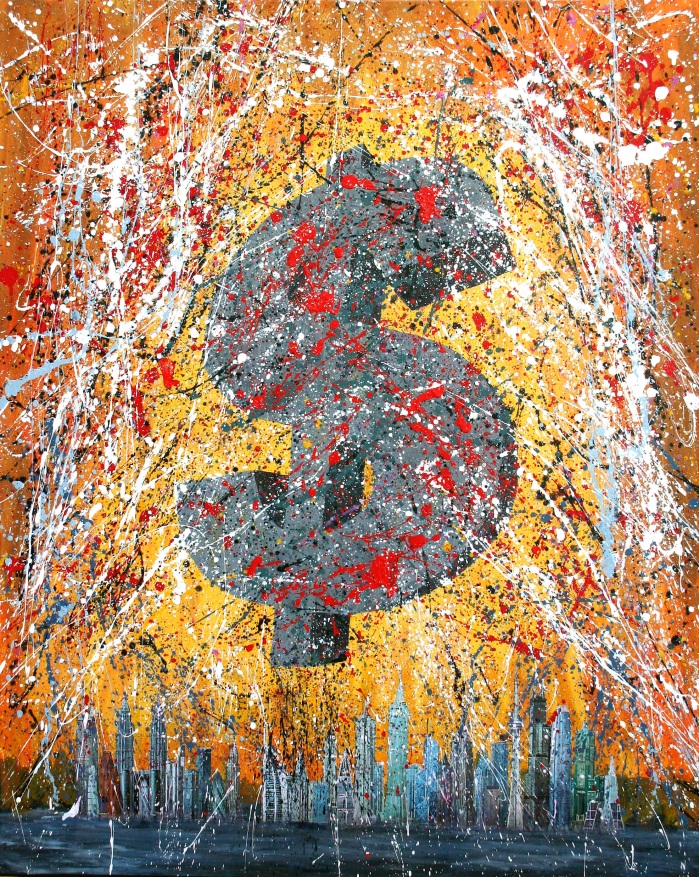 1
/ 31
Conceptualizing CapitalismInstitutions, Evolution, Future
Geoffrey M Hodgson
ASSESSING CAPITALISM
Conceptualizing production
Socialism, capitalism, and the state
How does capitalism evolve?
The future of global capitalism
Addressing inequality
Capitalism and beyond
Coda on legal institutionalism
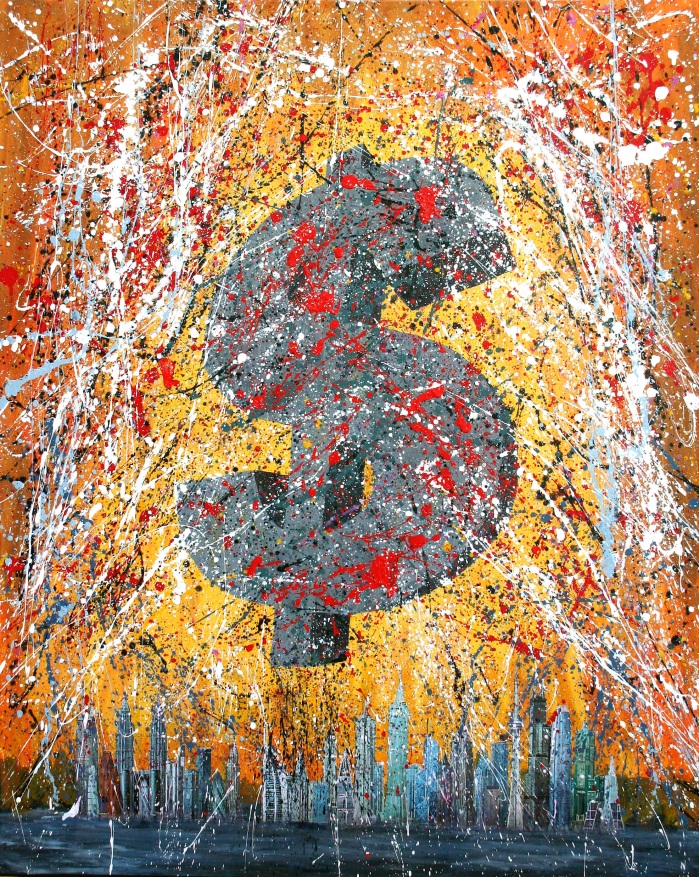 Today’s Lecture
2
/ 31
Conceptualizing Capitalism
Lecture 7: Socialism, capitalism and the state
Past debates on the possibility of socialism
The neglect of law and the state, by both sides in these debates
Crucial institutions that span the individual and the state 
Information, knowledge and the limits to the market
Epilogue: was Hayek a social democrat?
3
/ 31
Conceptualizing Capitalism
Lecture 7: Socialism, capitalism and the state
From the 1830s to the 1950s, “socialism” meant “the abolition of private property” (Owen, Marx, Engels …), 
… the abolition of the “free selling and buying” of commodities (Marx, Engels), and
… “all production … concentrated in the hands of a vast association of the whole nation” (Marx, Engels) – (or another system involving collective ownership and control of the means of production). 
“The market was anathematised by almost all nineteenth century socialist writers.” (Thompson 1988).
4
/ 31
Conceptualizing Capitalism
Lecture 7: Socialism, capitalism and the state
Fabian socialists had an “ultimate vision of a fully planned and consciously controlled socialist economy” where all markets and private ownership of the means of production were marginalized to insignificance (Sidney and Beatrice Webb 1920).  
Oskar Lange and Frederick Taylor’s (1938) notion of “market socialism” was an attempt to simulate aspects of price adjustment in a planned economy. Absent were private firms, contractual exchange or true markets.
5
/ 31
Conceptualizing Capitalism
Lecture 7: Socialism, capitalism and the state
Acceptance of the market, private enterprise and a mixed economy in The Future of Socialism by C. Anthony Crosland (1956), and by the (West) German Social Democratic Party at its Bad Godesberg conference in 1959.  
Some prominent academics still want to abolish all markets and contractual exchange – e.g. Michael Albert (USA), Roy Bhaskar (UK), Andrew Collier (UK), Robin Hahnel (USA), John O’Neill (UK).
6
/ 31
Conceptualizing Capitalism
Lecture 7: Socialism, capitalism and the state
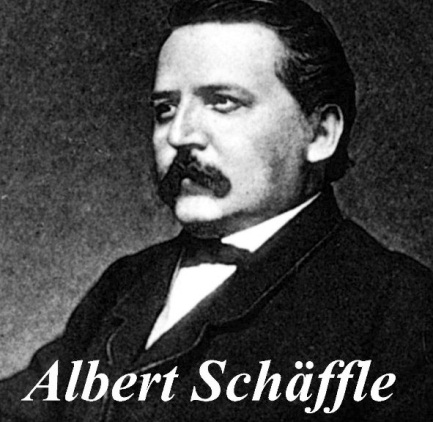 Albert Schäffle (1870, 1874, 1885, 1892, 1908) on the limitations of socialism.  
Schäffle (1908) on a society with a million workers:
“My income from my social labour is conditional upon my 999,999 co-operating comrades being as industrious as I. … Socialism would have to give the individual at least as strong an interest in the collective work as he has under the liberal system of production …”
7
/ 31
Conceptualizing Capitalism
Lecture 7: Socialism, capitalism and the state
Albert Schäffle (1892):  
“Without a sufficiently strong and attractive reward for individual or corporate pre-eminence, without strongly deterrent drawbacks and compensatory obligations for bad and unproductive work, a collective system of production is inconceivable, or at least any system that would even distantly approach in efficiency the capitalistic system of today. But democratic equality cannot tolerate such strong rewards and punishments.”
 Socialism is feasible, but not with democracy.
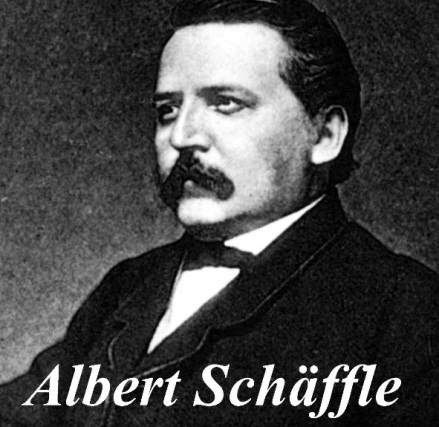 8
/ 31
Conceptualizing Capitalism
Lecture 7: Socialism, capitalism and the state
Albert Schäffle (1892):  predicted the likely survival of a regulated capitalism with democratic political institutions beyond the year 2000. 
This was superior to von Mises’s (1949) claim that a “mixed economy” is impossible … 
… and to Hayek’s (1944) claim that such as mixture of “competition and central direction” would be “become poor and inefficient … neither will really work and … the result will be worse than if either system had been consistently relied upon.”.
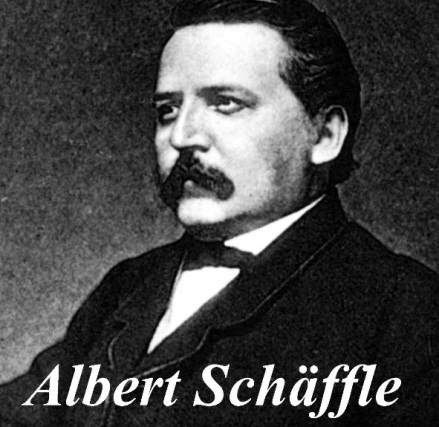 9
/ 31
Conceptualizing Capitalism
Lecture 7: Socialism, capitalism and the state
Contribution of the Austrian school: the nature and role of knowledge – incentives, innovation and entrepreneurship. 
Friedrich Hayek and Ludwig von Mises argued against neoclassical socialists that used general equilibrium theory: 
Henry Dickenson (1939) wrote: “All organs of the socialist economy will work, so to speak, within glass walls.”
Oskar Lange (1987) assumed information would be widely available, so that “everything done in one productive establishment would and should also be done by the managers of each productive establishment.”
10
/ 31
Conceptualizing Capitalism
Lecture 7: Socialism, capitalism and the state
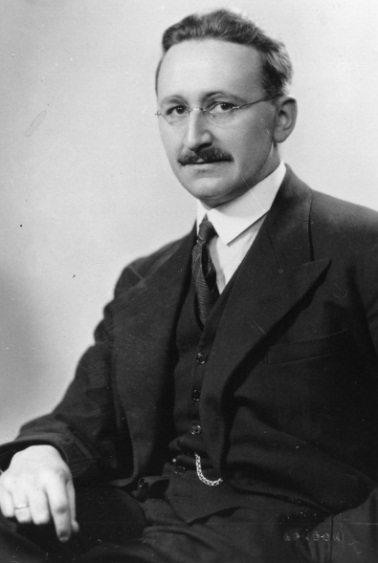 Hayek (1948): by depicting “economic man” as “a quasi-omniscient individual,” economics neglected the problem of “how knowledge is acquired and communicated.”. 
Hayek (1948): “The force which in a competitive society brings about the reduction of price to the lowest cost at which the quantity salable at that cost can be produced is the opportunity for anybody who knows a cheaper method to come in at his own risk and to attract customers by underbidding the other producers. But, if prices are fixed by the authority, this method is excluded.”
11
/ 31
Conceptualizing Capitalism
Lecture 7: Socialism, capitalism and the state
Hayek (1948): the “economic problem of society is thus not merely a problem of how to allocate ‘given’ resources ... it is a problem of the utilization of knowledge which is not given to anyone in its totality.” 
Hayek (1989) “Into the determination of … prices and wages there will enter the effects of particular information possessed by every one of the participants in the market process … which in their totality cannot be known to the scientific observer, or to any other single brain. … more of the particular facts will be utilized … dispersed among uncounted persons, than any one person can possess.”
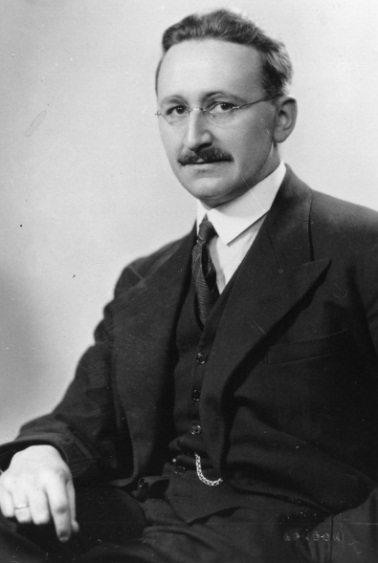 12
/ 31
Conceptualizing Capitalism
Lecture 7: Socialism, capitalism and the state
Misunderstanding tacit knowledge
A proposal for “democratic planning” by Fikret Adaman and Pat Devine (1994, 1996, Devine 1988)  
Adaman and Devine (1996) through “democratic participatory planning ... tacit knowledge is discovered and articulated and, on the basis of that knowledge, economic decisions are consciously planned and coordinated.”
Adaman and Devine (1997): “a process of cooperation and negotiation ... would enable tacit knowledge to be articulated.”
13
/ 31
Conceptualizing Capitalism
Lecture 7: Socialism, capitalism and the state
The problem of innovation
Adaman and Devine (2002): innovators should not be allowed access to the market. 
Adaman and Devine (2002): Any proposed innovation must be considered by the democratic planning committees within a “single participatory process” …
High likelihood of error. Experts on the first digital electronic computer, developed in Manchester in the 1940s. 
Novelty challenges established belief.
14
/ 31
Conceptualizing Capitalism
Lecture 7: Socialism, capitalism and the state
Inadequacies in the Austrian school position
Von Mises and Hayek – powerful critique of comprehensive central planning but little practical advice, other than to privatization, competition, deregulation, and shrink the state.  
A weak defence of private property: Property = the probability of use. No distinction between property and possession. 
Von Mises (1949): all human action is “exchange”. 
Von Mises (1949): the market is “the social system of the division of labour under private ownership of the means of production.”
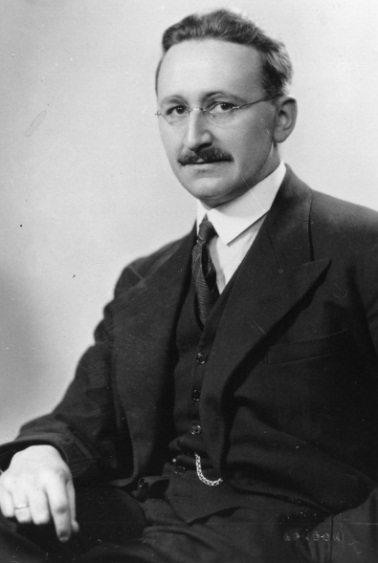 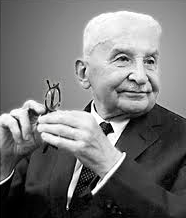 15
/ 31
Conceptualizing Capitalism
Lecture 7: Socialism, capitalism and the state
Inadequacies in the Austrian school position
By failing to accept a difference between law and custom, Hayek diminished the importance of the separation of powers within the state.  
If law were mere custom, then its efficacy against delinquent developments in a modern state would be weak. 
To be legitimate and effective, law has to be a countervailing power within the state, and buttressed from outside by powerful groups.
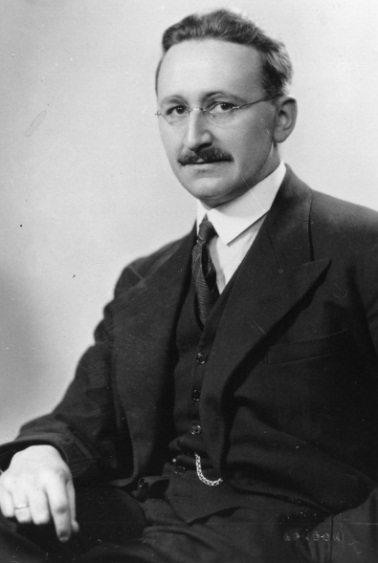 16
/ 31
Conceptualizing Capitalism
Lecture 7: Socialism, capitalism and the state
Assessing the Austrian school defence of capitalism – six points:
1. A legal system … rights …  to own, buy and sell private property. 
	Austrian score – 60%
2. Widespread commodity exchange and markets, involving money. 
	Austrian score – 80% 
3. Widespread private ownership … by firms … for … profit.
	Austrian score – 80%
4. Much of production … apart from the home and family. 
	Austrian score – 0%
5. Widespread wage labor and employment contracts.
	Austrian score – 0%
6. A developed financial system … property as collateral … selling of debt. 
	Austrian score – 20%         AVERAGE SCORE 40%
17
/ 31
Conceptualizing Capitalism
Lecture 7: Socialism, capitalism and the state
Crucial institutions that span the individual and the state
Both sides in the socialist calculation debates neglected the importance of countervailing institutions for capitalism. 
Austrian School hostility to trade unions, large corporations and corporate limited liability.
The socialist side of the debate assumed neoclassical models of “perfect” market competition, which assumed away any oligopolistic or monopoly power. 
Neither side recognised the virtues of countervailing power.
18
/ 31
Conceptualizing Capitalism
Lecture 7: Socialism, capitalism and the state
Crucial institutions that span the individual and the state
Corporations – between individuals and the state.
Timur Kuran (2004, 2010) and the Islamic counter-example.
Steven K. Vogel’s (1996) study of deregulation in the UK, USA, France, Germany and Japan – while the role of markets was enhanced, regulations often increased rather than diminished.
A liberalizing government has to deal with many interest groups, including corporations. Leads to new rules to encourage new entrants and more competition.
19
/ 31
Conceptualizing Capitalism
Lecture 7: Socialism, capitalism and the state
Information, knowledge and limits to the market
Richard Nelson (1959, p. 306) and Kenneth Arrow (1962b) .
Codifiable information can often be easily reproduced in multiple copies by its buyer, and possibly be sold on.
Information has the peculiar property that, once sold, it remains in the hands of the seller. US President Thomas Jefferson likened knowledge to the light of a candle. 
Arrow (1962): “value for the purchaser is not known until he has the information, but then he has in effect acquired it without cost.” 
Hayek (1948): need to establish clear “rules which, above all, enable man to distinguish between mine and thine.”
20
/ 31
Conceptualizing Capitalism
Lecture 7: Socialism, capitalism and the state
Information, knowledge and limits to the market
Kenneth Arrow (1996): “increasing tension” between legal relations based on private ownership and the information-intensive economy.” 
Michael Heller The Gridlocked Economy (2008): dangers of the infinite extension and subdivision of ownership. To make markets work it is necessary that some important sources of information are accessible with little cost (such as price data, legal information, telephone directories, or the Internet). 
Markets depend on the incompleteness of markets for information, where some crucial data is unowned and available freely.
21
/ 31
Conceptualizing Capitalism
Lecture 7: Socialism, capitalism and the state
Ironic epilogue: was Hayek a social democrat?
1959 Bad Godesberg program of the German Social Democratic Party: 
“Totalitarian control of the economy destroys freedom. The Social Democratic Party therefore favours a free market wherever free competition really exists. ... As much competition as possible – as much planning as necessary.” 
Hans-Hermann Hoppe (1994): “Hayek’s view regarding the role of market and the state cannot systematically be distinguished from that of a modern social democrat.”
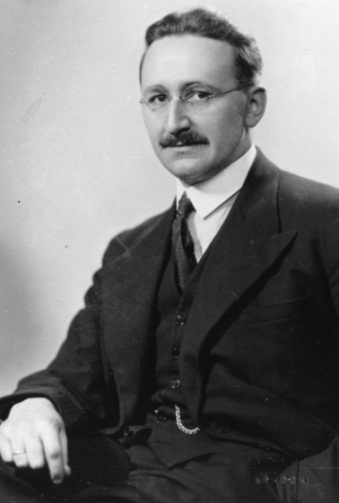 22
/ 31
Conceptualizing Capitalism
Lecture 7: Socialism, capitalism and the state
Ironic epilogue: was Hayek a social democrat?
Hayek (1944) endorsed legislation to limit working hours. 
Hayek (1979): “government ought to use its power of raising funds by taxation to provide a number of services which for various reasons … cannot be provided adequately, by the market.” 
Hayek (1944) “sanitary and health measures … could not possibly be provided by the market for the obvious reason that … it is not possible to confine the benefits to those who are willing or able to pay for them.”
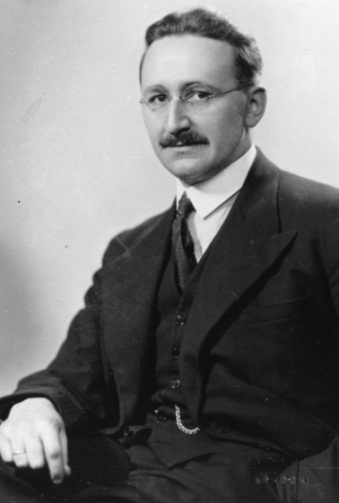 23
/ 31
Conceptualizing Capitalism
Lecture 7: Socialism, capitalism and the state
Ironic epilogue: was Hayek a social democrat?
Hayek (1979) also saw government as providing: “protection against … epidemics, or such natural forces as floods and avalanches, but also many of the amenities which make life in modern cities tolerable, most roads (except some long-distance highways where tolls can be charged), the provision of standards of measure, and of many kinds of information ranging from land registers, maps, and statistics to the certification of the quality of some goods or services offered on the market.”
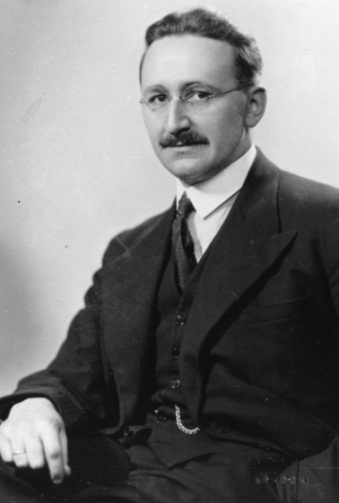 24
/ 31
Conceptualizing Capitalism
Lecture 7: Socialism, capitalism and the state
Ironic epilogue: was Hayek a social democrat?
Hayek (1944): “Nor is there any reason why the state should not assist the individuals in providing for those common hazards of life against which, because of their uncertainty, few individuals can make adequate provision. … in the case of sickness and accident … the case for the state helping to organise a comprehensive system of social insurance is very strong. There … is no incompatibility in principle between the state providing greater security in this way and the preservation of individual freedom.”
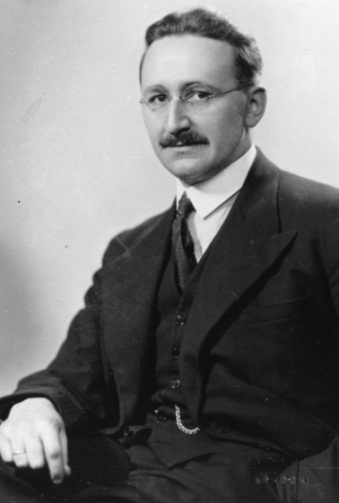 25
/ 31
Conceptualizing Capitalism
Lecture 7: Socialism, capitalism and the state
Ironic epilogue: was Hayek a social democrat?
Hayek (1979) argued that government should finance education and research …
as well as enforcing “building regulations, pure food laws, the certification of certain professions, the restriction on the sale of certain dangerous goods (such as arms, explosives, poisons and drugs), as well as some safety and health regulations for the processes of production and the provision of such public institutions as theatres, sports grounds, etc.”
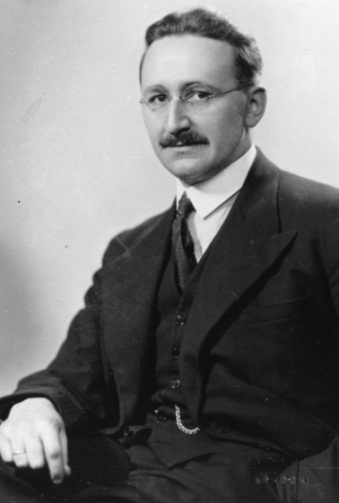 26
/ 31
Conceptualizing Capitalism
Lecture 7: Socialism, capitalism and the state
Ironic epilogue: was Hayek a social democrat?
Hayek (1944) also saw a need for “the security of a minimum income,” to provide “security against severe physical privation” and establish “the certainty of a given minimum of sustenance for all.” 
Hayek (1979) reiterated this guaranteed basic income proposal, to give “the assurance of a certain minimum for everyone.” 
Hayek (1994) agreed to legislation for a maximum number of hours at work, if “not carried too far.”
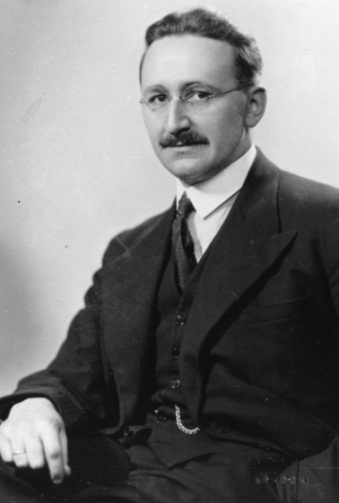 27
/ 31
Conceptualizing Capitalism
Lecture 7: Socialism, capitalism and the state
Ironic epilogue: was Hayek a social democrat?
Hayek (1944): “the supremely important problem of combating general fluctuations of economic activity and the recurrent waves of large-scale unemployment which accompany them.” 
Hayek (1979) again proposed a counter-cyclical government strategy to “distribute its expenditure over time in such a manner that it will step in when private investment flags.” 
So was Hayek a social democrat? …
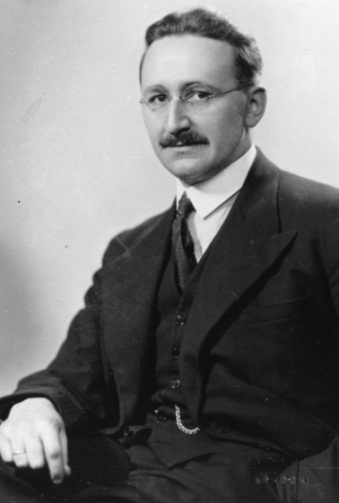 28
/ 31
Conceptualizing Capitalism
Lecture 7: Socialism, capitalism and the state
Ironic epilogue: was Hayek a social democrat?
The Problem of Inequality 
Hayek (1994) worried that a redistributive welfare state would “ultimately lead to the same result” as central planning. 
Hayek (1960) against redistributive income taxes. 
Hayek (1948): “inheritance taxes could … be made an instrument toward greater social mobility and greater dispersion of property and … may have to be regarded as important tools of a truly liberal policy.”
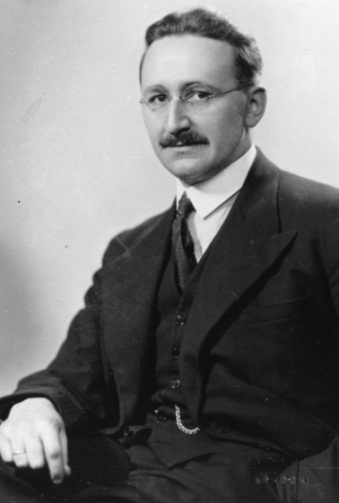 29
/ 31
Conceptualizing Capitalism
Lecture 7: Socialism, capitalism and the state
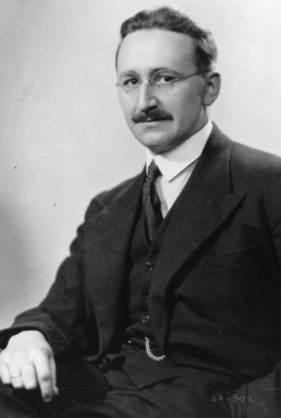 Hayek versus von Mises
Hayek’s alleged “social democratic” views led to a split in the modern Austrian school.
Other divisions between Hayek and von Mises:
von Mises (1949): all human action is “exchange” 
von Mises (1981, 1949): property can be considered as “purely a physical relationship of man to the goods, independent of social relations between men or a legal order” 
Hayek was more of an institutionalist than von Mises.
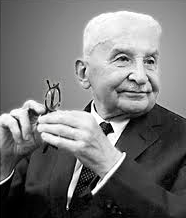 30
/ 31
Conceptualizing Capitalism
Lecture 7: Socialism, capitalism and the state
Conclusion
The market economy defended by Hayek and von Mises was more like an economy of self-employed producers than the real capitalist world of large oligopolistic corporations.
The great debate between capitalism and socialism has been plagued by purists on both sides. 
Capitalism has been let down by its supporters, who have failed to identify its key features adequately. 
But capitalism has been fortunate in its enemies, who have generally failed to articulate a feasible alternative.
31
/ 31